الأعجاز  العلمي في القرآن (ج4)

                                                                   إعداد   أ.م. د . بان حميد فرحان 
                                                         أستاذة الأدب الإسلامي والنقد العربي
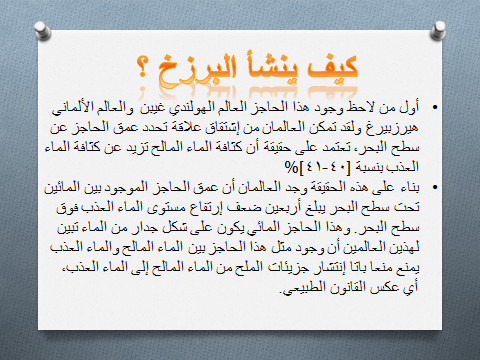 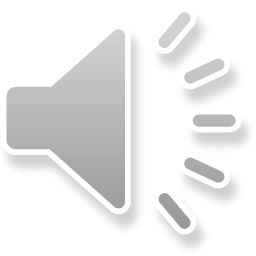 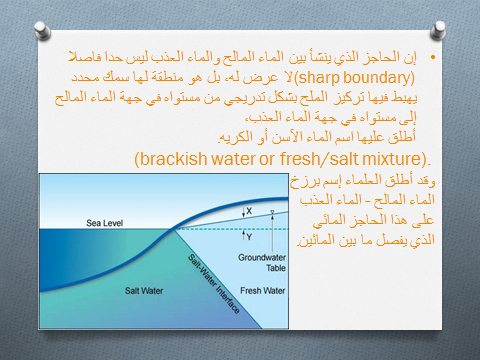 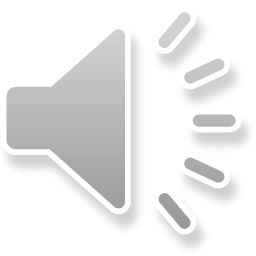 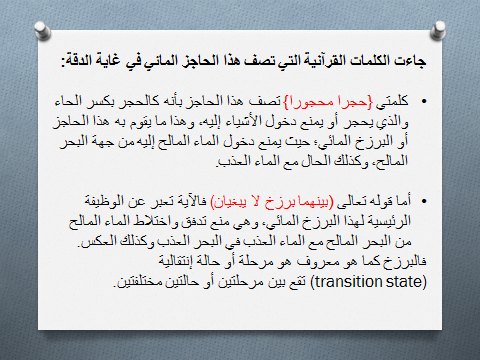 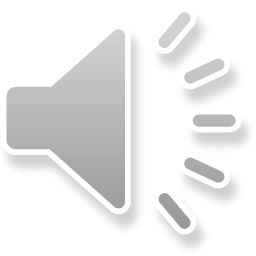 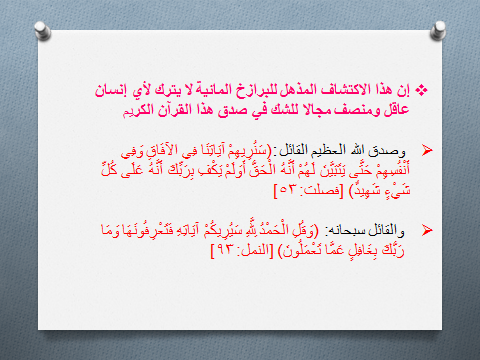 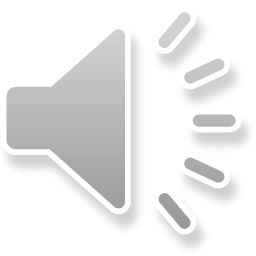